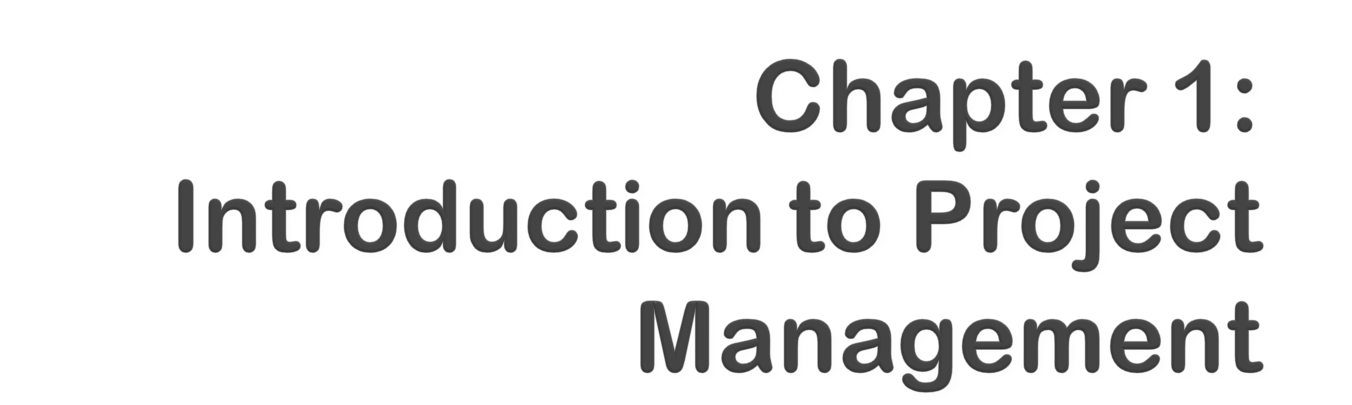 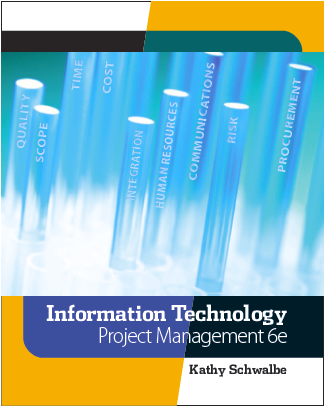 Information Technology Project Management, Sixth Edition
Note: See the text itself for full citations.
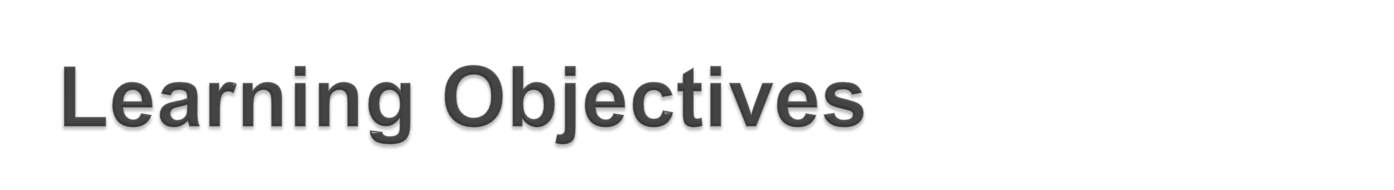 Understand the growing need for better project  management, especially for information technology projects
Explain what a project is, provide examples of information technology projects, list various attributes of projects, and describe the triple constraint of projects
Describe project management and discuss key elements of the project management framework, including project  stakeholders, the project management knowledge areas, common tools and techniques, and project success
Information Technology Project Management, Sixth Edition
*
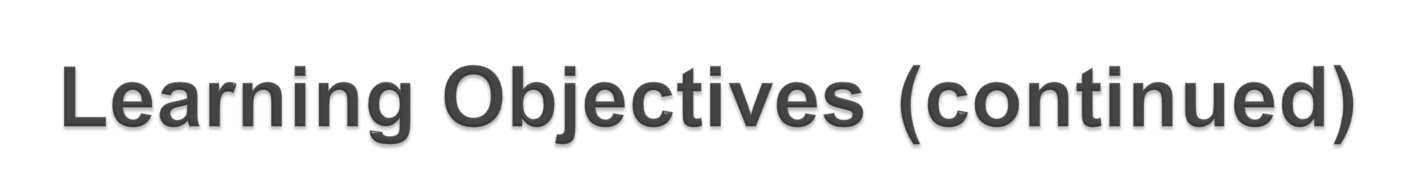 Discuss the relationship between project, program, and portfolio management and the contributions they each make to enterprise success
Understand the role of the project manager by describing what project managers do, what skills they need, and what the career field is like for information technology project managers
Describe the project management profession, including its history, the role of professional organizations like the Project Management Institute (PMI), the importance of certification and ethics, and the advancement of project management software
Information Technology Project Management, Sixth Edition
*
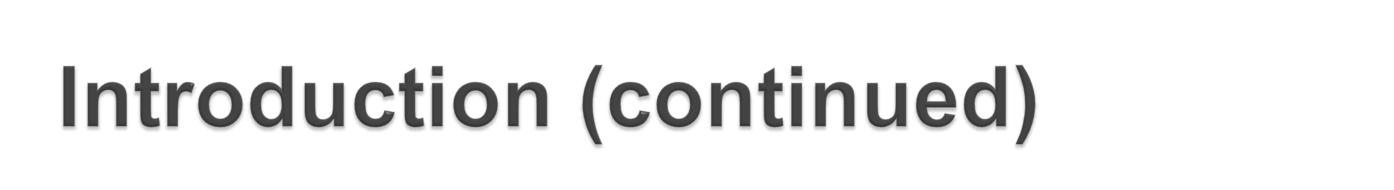 Many organizations today have a new or renewed interest in project management
Computer hardware, software, networks, and the use of interdisciplinary and global work teams have radically changed the work environment
The world as a whole spends nearly $10 trillion of its $40.7 trillion gross product on projects of all kinds
More than 16 million people regard project management as their profession
Information Technology Project Management, Sixth Edition
*
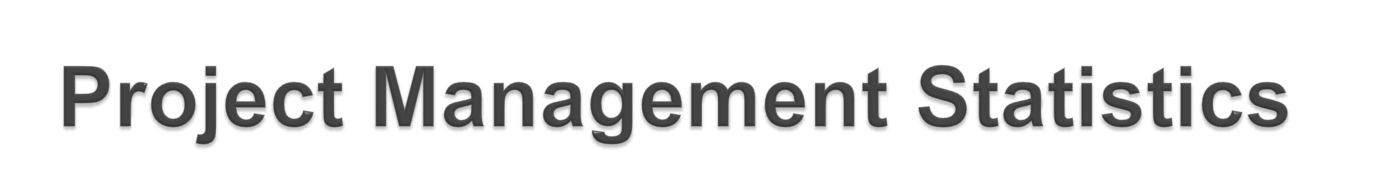 Total global spending on technology goods, services, and staff was projected to reach $2.4 trillion in 2008, an 8 percent increase from 2007
In the U.S. the size of the IT workforce topped 4 million workers for the first time in 2008
In 2007 the total compensation for the average senior project manager in U.S. dollars was $104,776 per year in the United States, $111,412 in Australia, and $120,364 in the United Kingdom
The number of people earning their Project Management Professional (PMP) certification continues to increase
Information Technology Project Management, Sixth Edition
*
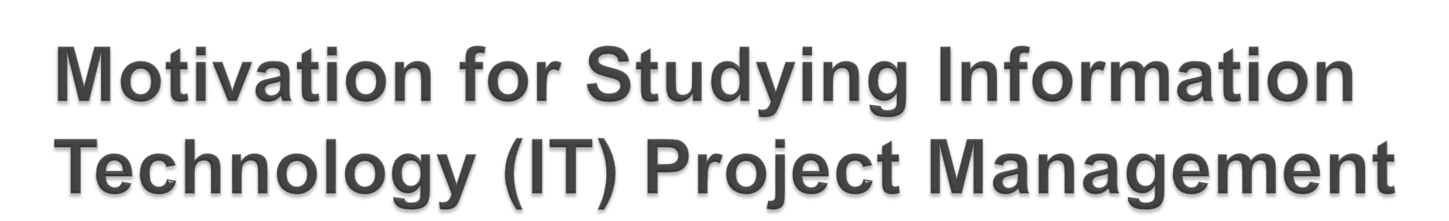 IT Projects have a terrible track record, as described in the What Went Wrong?
A 1995 Standish Group study (CHAOS) found that only 16.2% of IT projects were successful in meeting scope, time, and cost goals; over 31% of IT projects were canceled before completion
A PricewaterhouseCoopers study found that overall, half of all projects fail and only 2.5% of corporations consistently meet their targets for scope, time, and cost goals for all types of project
Information Technology Project Management, Sixth Edition
*
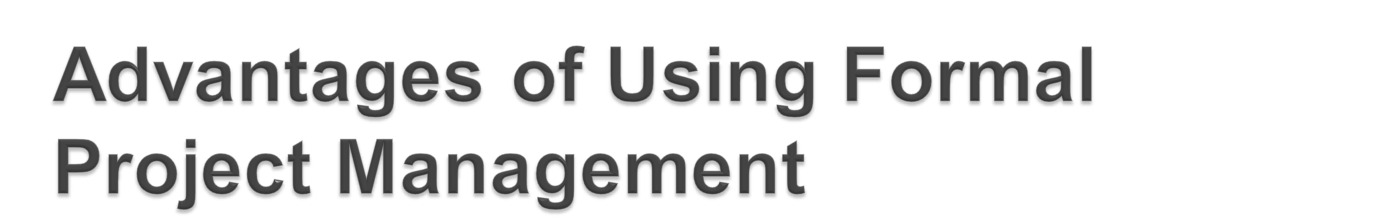 Better control of financial, physical, and human resources
Improved customer relations
Shorter development times
Lower costs
Higher quality and increased reliability
Higher profit margins
Improved productivity
Better internal coordination
Higher worker morale
Information Technology Project Management, Sixth Edition
*
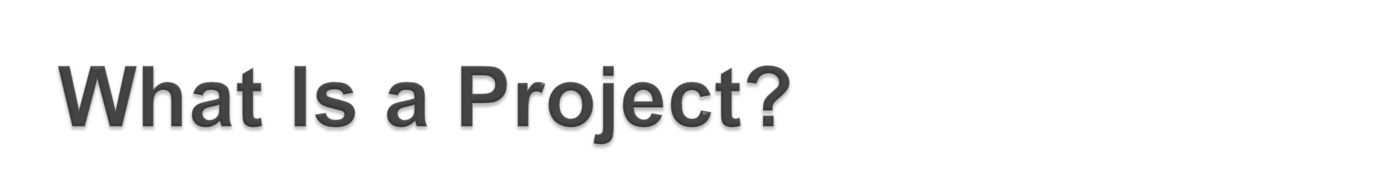 A project is “a temporary endeavor undertaken to create a unique product, service, or result” (PMBOK® Guide, Fourth Edition, 2008, p. 5)
Operations is work done to sustain the business
Projects end when their objectives have been reached or the project has been terminated
Projects can be large or small and take a short or long time to complete
Information Technology Project Management, Sixth Edition
*
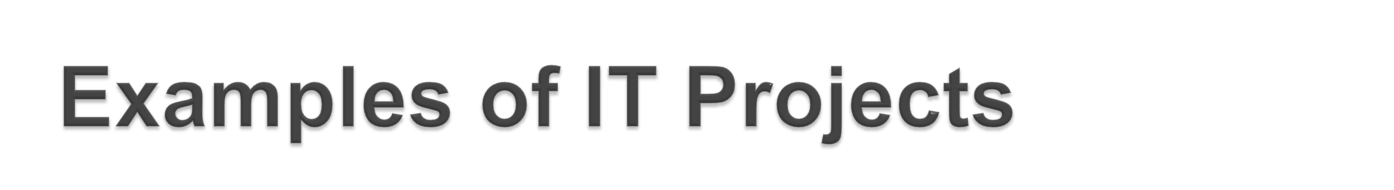 A technician replaces ten laptops for a small department
A small software development team adds a new feature to an internal software application for the finance department
A college campus upgrades its technology infrastructure to provide wireless Internet access across the whole campus
A cross-functional task force in a company decides what Voice-over-Internet-Protocol (VoIP) system to purchase and how it will be implemented
Information Technology Project Management, Sixth Edition
*
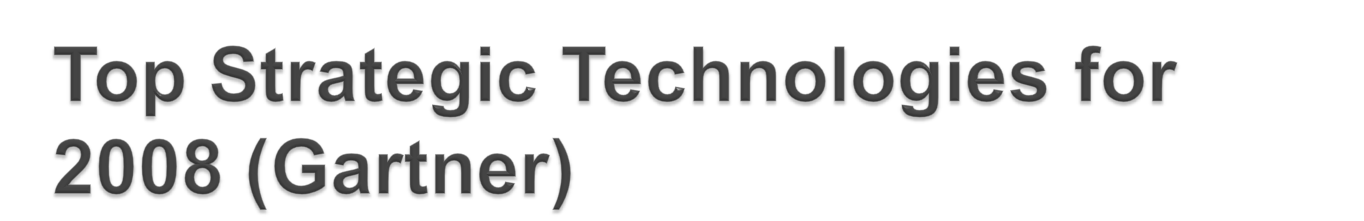 Green IT
Unified communications
Business process modeling
Virtualization 2.0 
Social software
Information Technology Project Management, Sixth Edition
*
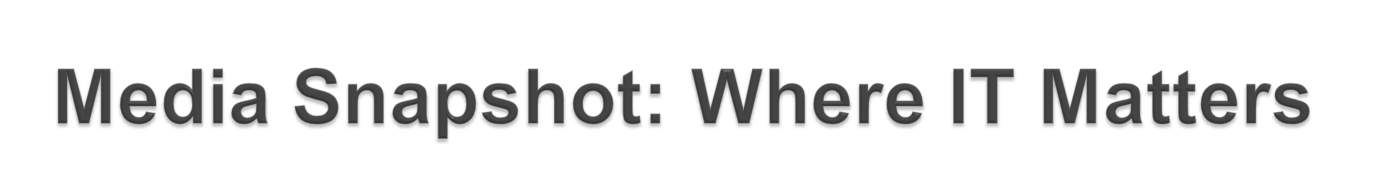 In 2006, Baseline Magazine published “Where I.T. Matters: How 10 Technologies Transformed 10 Industries” as a retort to Nicholas Carr’s ideas (author of “IT Doesn’t Matter”)
VoIP has transformed the telecommunications industry and broadband Internet access
Global Positioning Systems (GPS) has changed the farming industry
Digital supply chain has changed the entertainment industry’s distribution system
Information Technology Project Management, Sixth Edition
*
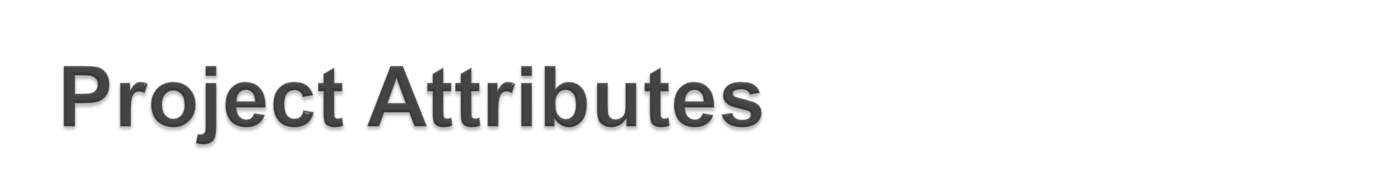 A project: 
Has a unique purpose
Is temporary
Is developed using progressive elaboration
Requires resources, often from various areas
Should have a primary customer or sponsor
The project sponsor usually provides the direction and funding for the project
Involves uncertainty
Information Technology Project Management, Sixth Edition
*
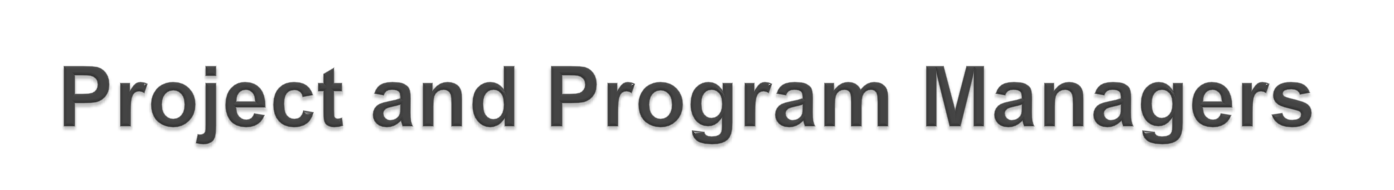 Project managers work with project sponsors, the project team, and other people involved in a project to meet project goals
Program: group of related projects managed in a coordinated way to obtain benefits and control not available from managing them individually (PMBOK® Guide, Fourth Edition, 2008, p. 9)
Program managers oversee programs; often act as bosses for project managers
Information Technology Project Management, Sixth Edition
*
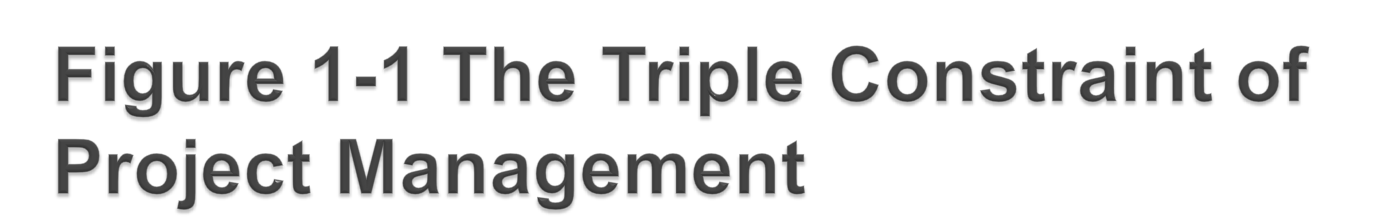 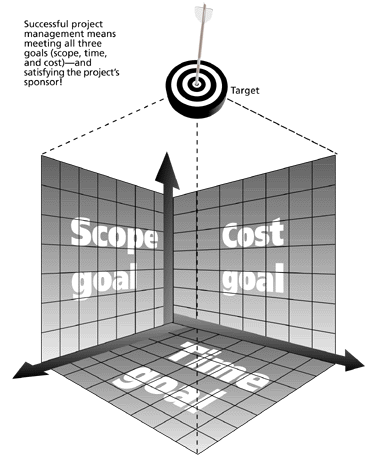 Successful project management means meeting all three goals (scope, time, and cost) – and satisfying the project’s sponsor!
Information Technology Project Management, Sixth Edition
*
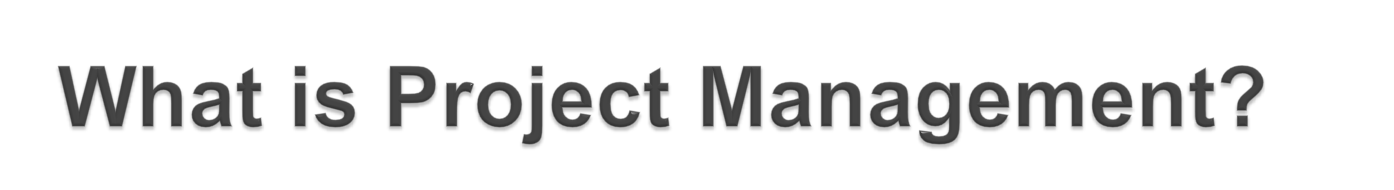 Project management is “the application of knowledge, skills, tools and techniques to project activities to meet project requirements” (PMBOK® Guide, Fourth Edition, 2008, p. 6)
Project managers strive to meet the triple constraint by balancing project scope, time, and cost goals
Information Technology Project Management, Sixth Edition
*
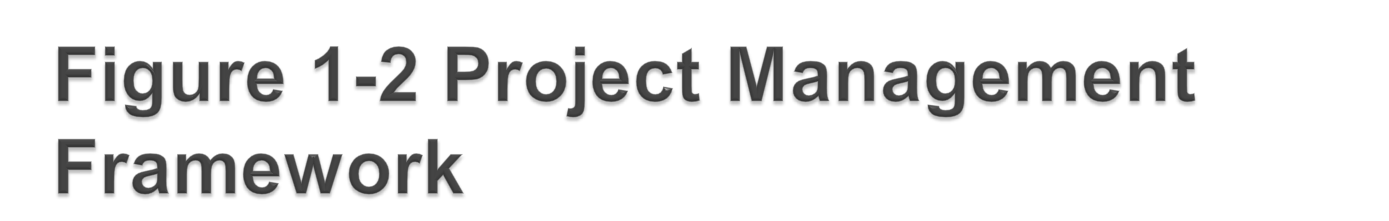 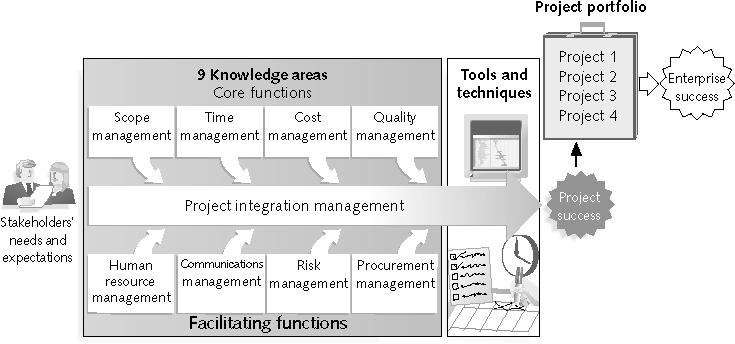 Information Technology Project Management, Sixth Edition
*
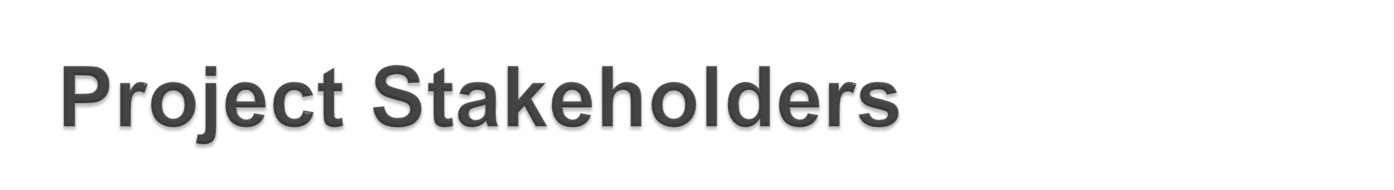 Stakeholders are the people involved in or affected by project activities
Stakeholders include:
The project sponsor
The project manager
The project team
Support staff
Customers
Users
Suppliers
Opponents to the project
Information Technology Project Management, Sixth Edition
*
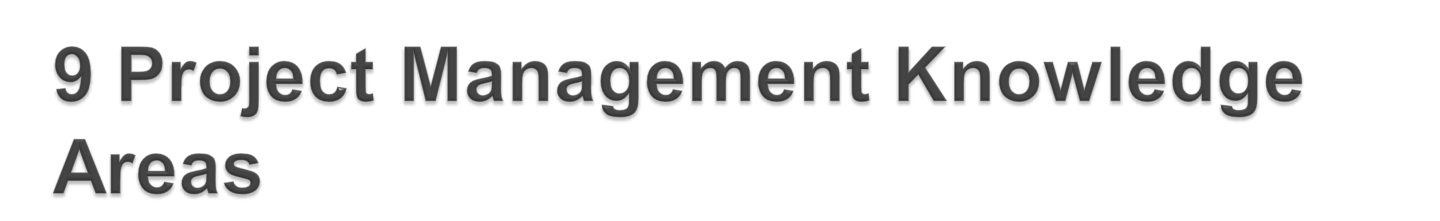 Knowledge areas describe the key competencies that project managers must develop
4 core knowledge areas lead to specific project objectives (scope, time, cost, and quality)
4 facilitating knowledge areas are the means through which the project objectives are achieved (human resources, communication, risk, and procurement management
1 knowledge area (project integration management) affects and is affected by all of the other knowledge areas
All knowledge areas are important!
Information Technology Project Management, Sixth Edition
*
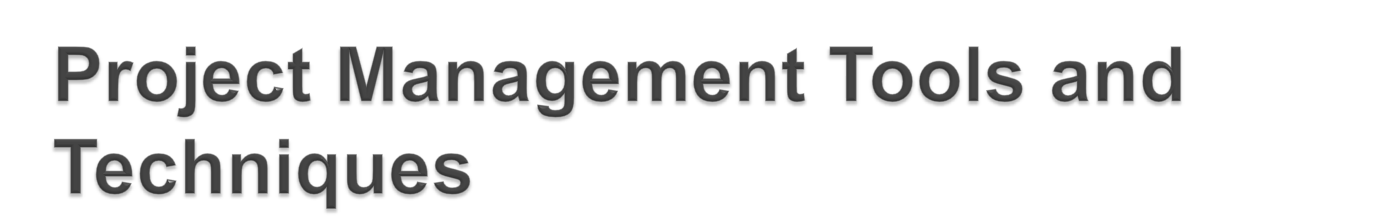 Project management tools and techniques assist project managers and their teams in various aspects of project management
Some specific ones include:
Project charter, scope statement, and WBS (scope)
Gantt charts, network diagrams, critical path analysis, critical chain scheduling (time)
Cost estimates and earned value management (cost)
See Table 1-1 for many more
Information Technology Project Management, Sixth Edition
*
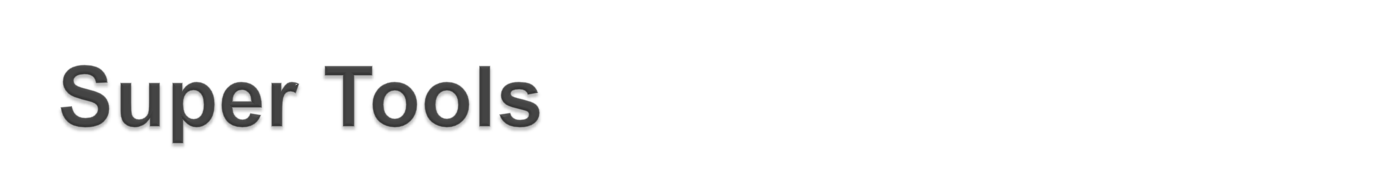 “Super tools” are those tools that have high use and high potential for improving project success, such as:
Software for task scheduling (such as project management software)
Scope statements
Requirements analyses
Lessons-learned reports
Tools already extensively used that have been found to improve project importance include:
Progress reports
Kick-off meetings
Gantt charts
Change requests
Information Technology Project Management, Sixth Edition
*
What Went Right? Improved Project Performance
The Standish Group’s CHAOS studies show improvements in IT projects in the past decade:
The number of successful IT projects has more than doubled, from 16 percent in 1994 to 35 percent in 2006
The number of failed projects decreased from 31 percent in 1994 to 19 percent in 2006
The United States spent more money on IT projects in 2006 than 1994 ($346 billion and $250 billion, respectively), but the amount of money wasted on challenged and failed projects was down to $53 billion in 2006 compared to $140 billion in 1994
Information Technology Project Management, Sixth Edition
*
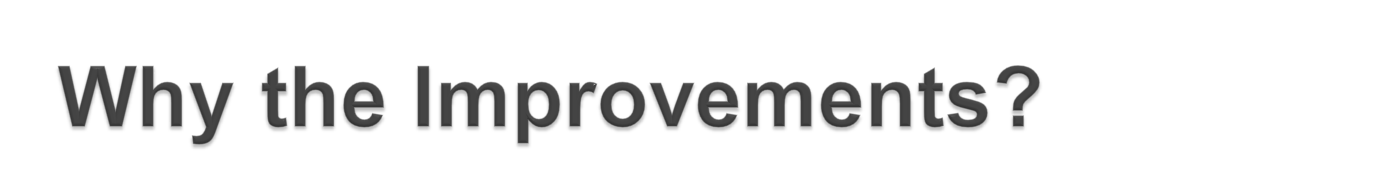 "The reasons for the increase in successful projects vary. First, the average cost of a project has been more than cut in half. Better tools have been created to monitor and control progress and better skilled project managers with better management processes are being used. The fact that there are processes is significant in itself.”*



    *Standish Group, "CHAOS 2001: A Recipe for Success" (2001).
Information Technology Project Management, Sixth Edition
*
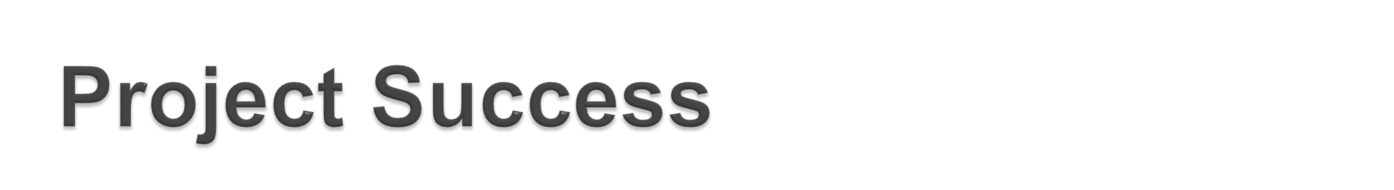 There are several ways to define project success:
The project met scope, time, and cost goals
The project satisfied the customer/sponsor
The results of the project met its main objective, such as making or saving a certain amount of money, providing a good return on investment, or simply making the sponsors happy
Information Technology Project Management, Sixth Edition
*
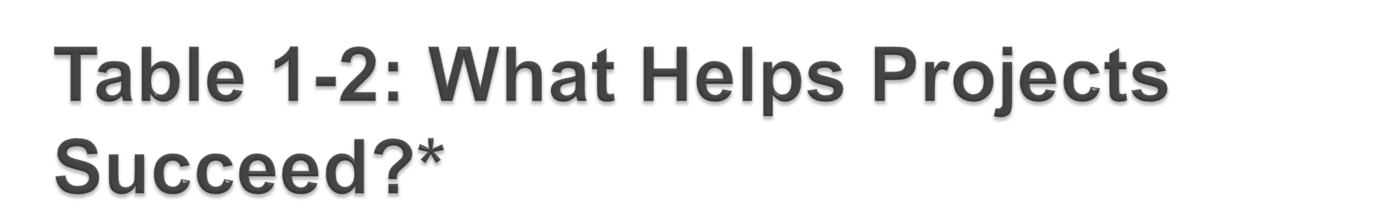 7. Firm basic requirements
  8. Formal methodology
  9. Reliable estimates
10. Other criteria, such as
      small milestones, proper 
      planning, competent 
      staff, and ownership
1. Executive support
2. User involvement
3. Experienced project
    manager
4. Clear business objectives
5. Minimized scope
6. Standard software  
    infrastructure
*The Standish Group, “Extreme CHAOS,” (2001).
Information Technology Project Management, Sixth Edition
*
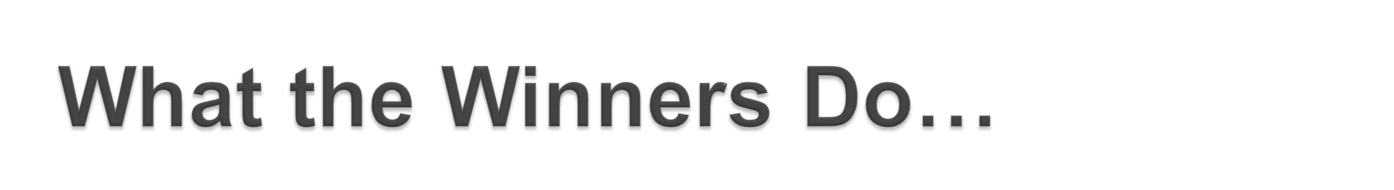 Recent research findings show that companies that excel in project delivery capability:
Use an integrated project management toolbox (use standard/advanced PM tools, lots of templates)
Grow project leaders, emphasizing business and soft skills
Develop a streamlined project delivery process
Measure project health using metrics, like customer satisfaction or  return on investment
Information Technology Project Management, Sixth Edition
*
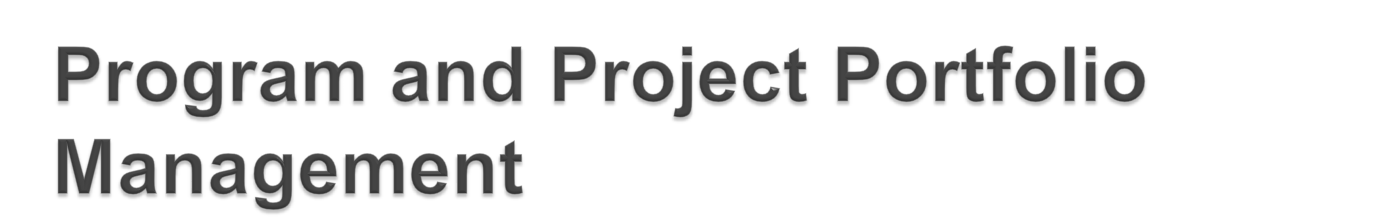 A program is “a group of related projects managed in a coordinated way to obtain benefits and control not available from managing them individually” (PMBOK® Guide, Fourth Edition, 2008, p. 9)
A program manager provides leadership and direction for the project managers heading the projects within the program
Examples of common programs in the IT field include infrastructure, applications development, and user support
Information Technology Project Management, Sixth Edition
*
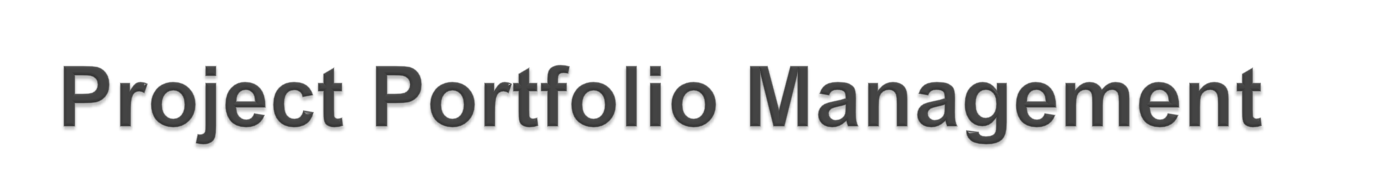 As part of project portfolio management, organizations group and manage projects and programs as a portfolio of investments that contribute to the entire enterprise’s success
Portfolio managers help their organizations make wise investment decisions by helping to select and analyze projects from a strategic perspective
Information Technology Project Management, Sixth Edition
*
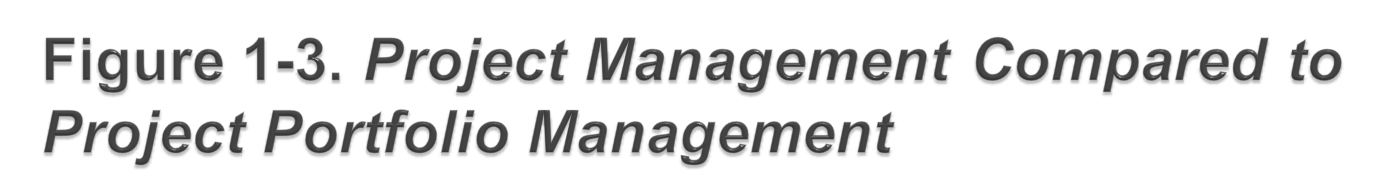 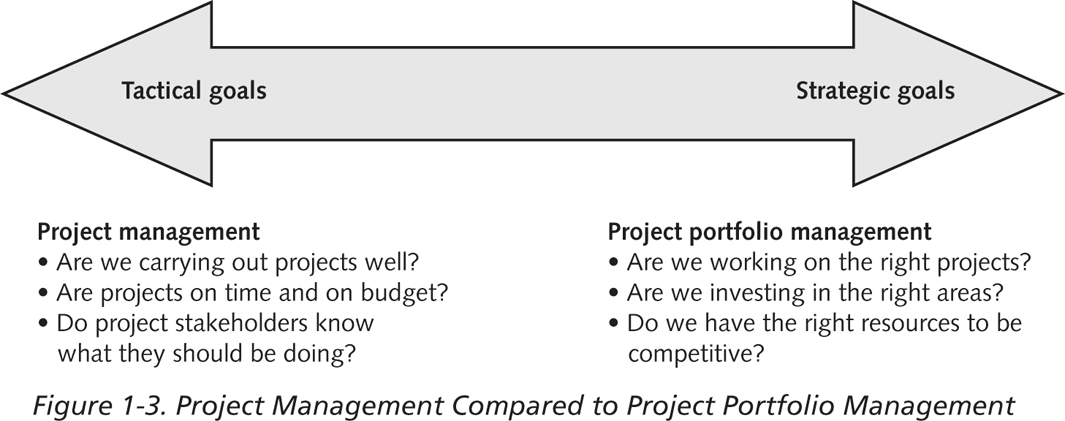 Information Technology Project Management, Sixth Edition
*
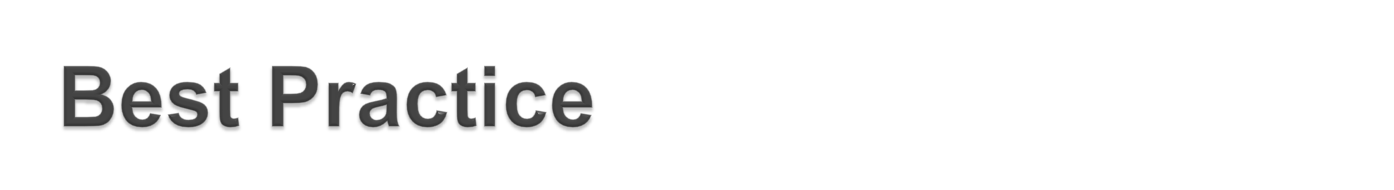 A best practice is “an optimal way recognized by industry to achieve a stated goal or objective”*
Robert Butrick suggests that organizations need to follow basic principles of project management, including these two mentioned earlier in this chapter:
Make sure your projects are driven by your strategy; be able to demonstrate how each project you undertake fits your business strategy, and screen out unwanted projects as soon as possible
Engage your stakeholders; ignoring stakeholders often leads to project failure; be sure to engage stakeholders at all stages of a project, and encourage teamwork and commitment at all times
*Project Management Institute, Organizational Project Management Maturity Model
(OPM3) Knowledge Foundation (2003), p. 13.
Information Technology Project Management, Sixth Edition
*
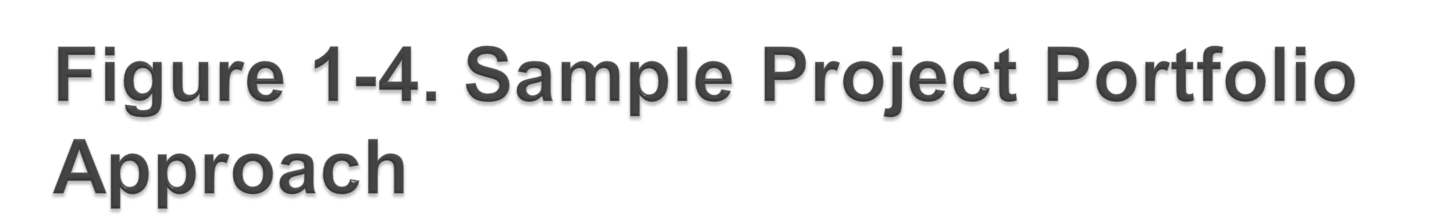 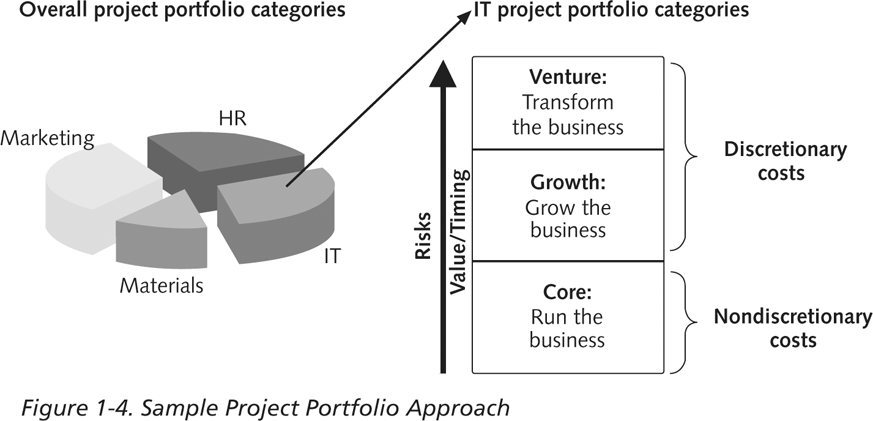 Information Technology Project Management, Sixth Edition
*
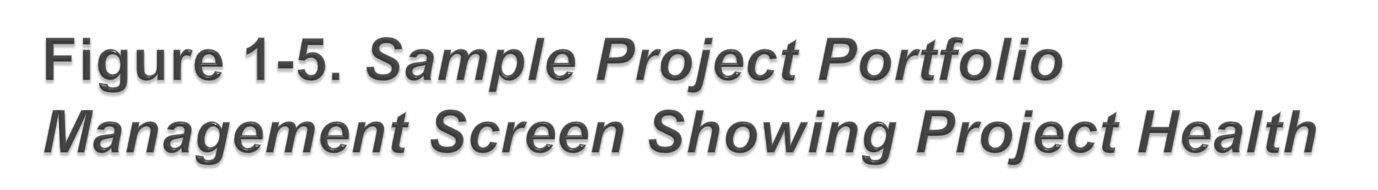 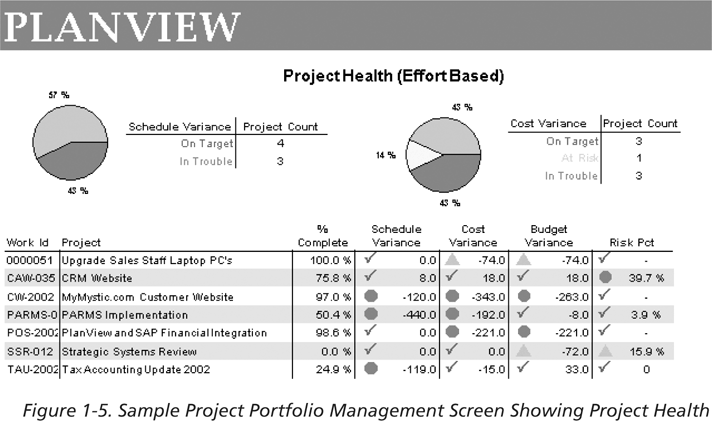 Information Technology Project Management, Sixth Edition
*
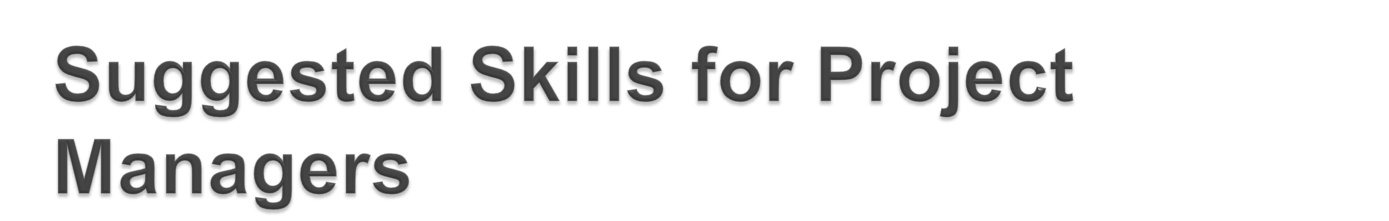 Project managers need a wide variety of skills
They should:
Be comfortable with change
Understand the organizations they work in and with
Be able to lead teams to accomplish project goals
Information Technology Project Management, Sixth Edition
*
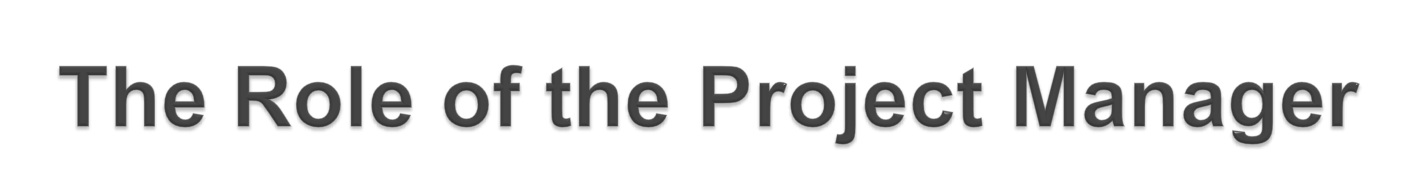 Job descriptions vary, but most include responsibilities like planning, scheduling, coordinating, and working with people to achieve project goals
Remember that 97% of successful projects were led by experienced project managers, who can often help influence success factors
Information Technology Project Management, Sixth Edition
*
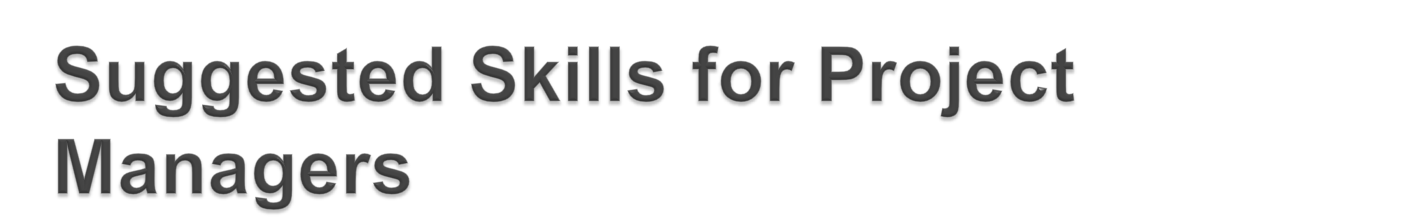 The Project Management Body of Knowledge
Application area knowledge, standards, and regulations
Project environment knowledge
General management knowledge and skills
Soft skills or human relations skills
Information Technology Project Management, Sixth Edition
*
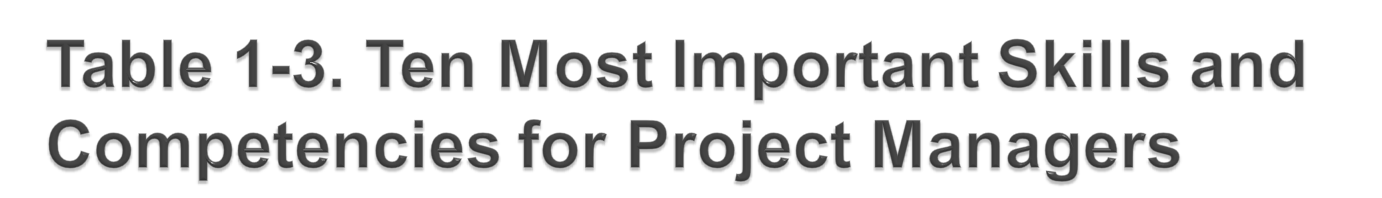 1. People skills
2. Leadership
3. Listening
4. Integrity, ethical behavior, consistent
5. Strong at building trust
6. Verbal communication
7. Strong at building teams
8. Conflict resolution, conflict management
9. Critical thinking, problem solving
10. Understands, balances priorities
Information Technology Project Management, Sixth Edition
*
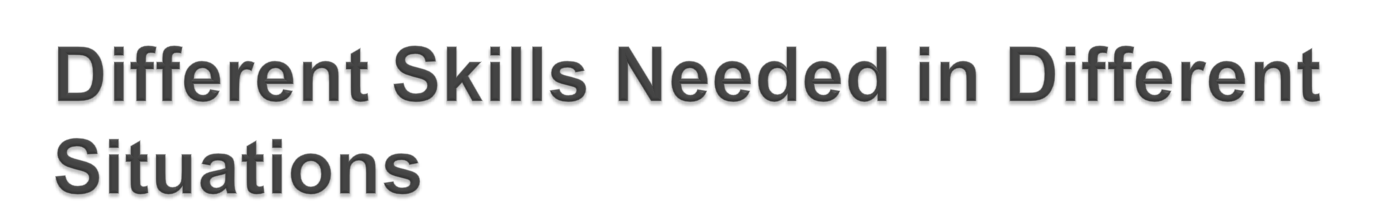 Large projects: leadership, relevant prior experience, planning, people skills, verbal communication, and team-building skills were most important
High uncertainty projects: risk management, expectation management, leadership, people skills, and planning skills were most important
Very novel projects: leadership, people skills, having vision and goals, self confidence, expectations management, and listening skills were most important
Information Technology Project Management, Sixth Edition
*
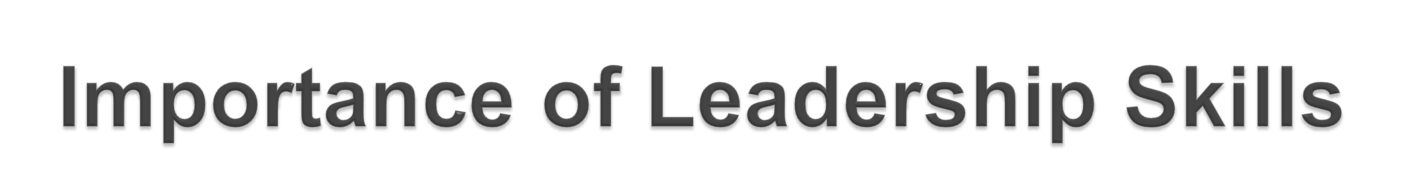 Effective project managers provide leadership by example
A leader focuses on long-term goals and big-picture objectives while inspiring people to reach those goals
A manager deals with the day-to-day details of meeting specific goals
Project managers often take on the role of both leader and manager
Information Technology Project Management, Sixth Edition
*
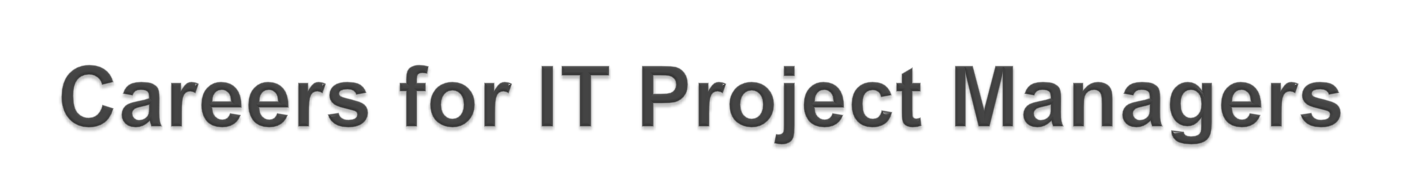 In a 2006 survey by CIO.com, IT executives ranked the skills that would be the most in demand in the next two to five years
Project/program management topped the list!
Information Technology Project Management, Sixth Edition
*
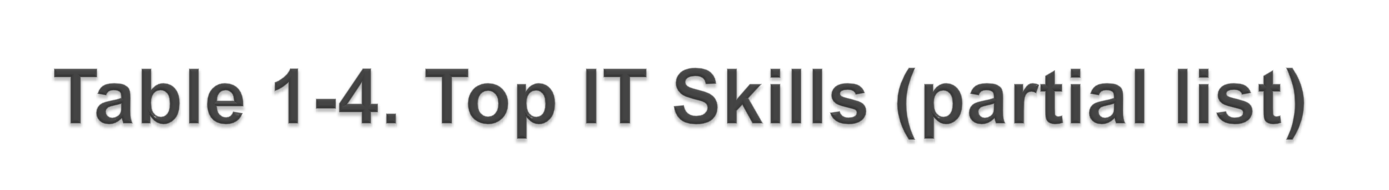 SKILL 			     PERCENTAGE OF 					       RESPONDENTS
Project/program management 		60%
Business process management 		55%
Business analysis 				53%
Application development 			52%
Database management 			49%
Security					 	42%
Enterprise architect 				41%
Strategist/internal consultant		40%
Information Technology Project Management, Sixth Edition
*
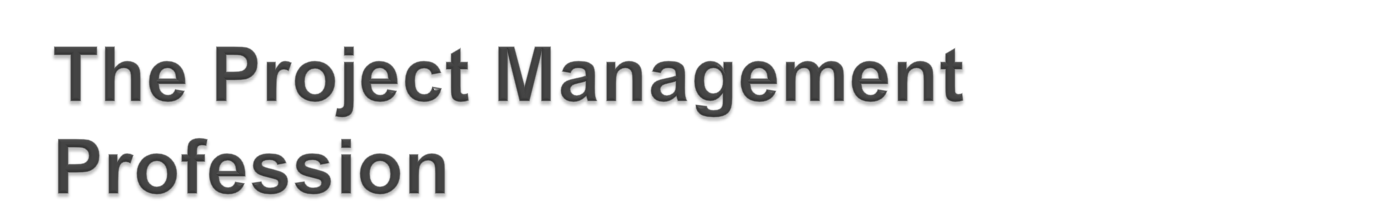 The profession of project management is growing at a very rapid pace
It is helpful to understand the history of the field,  the role of professional societies like the Project Management Institute, and the growth in project management software
Information Technology Project Management, Sixth Edition
*
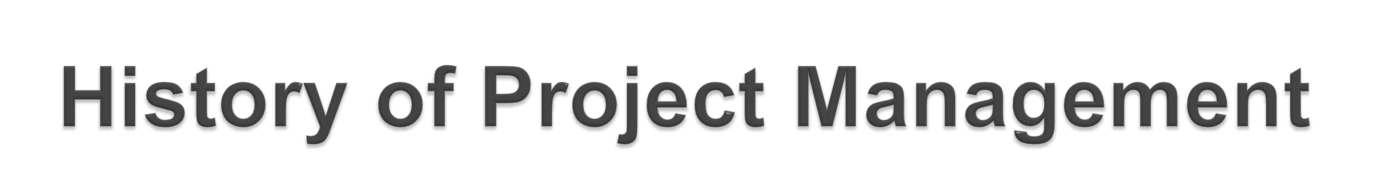 Some people argue that building the Egyptian pyramids was a project, as was building the Great Wall of China
Most people consider the Manhattan Project to be the first project to use “modern” project management
This three-year, $2 billion (in 1946 dollars) project had a separate project manager and a technical manager
Information Technology Project Management, Sixth Edition
*
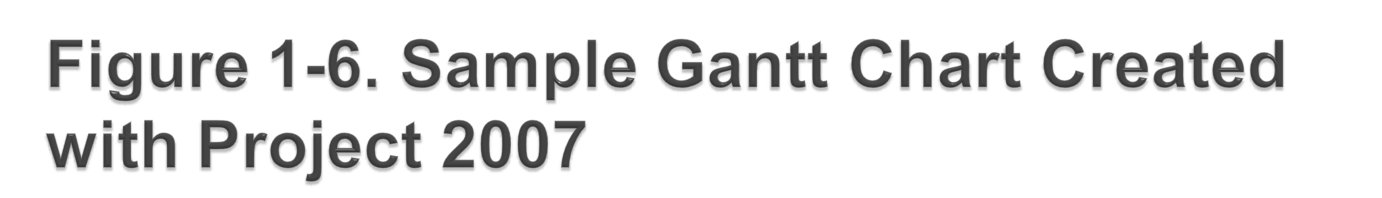 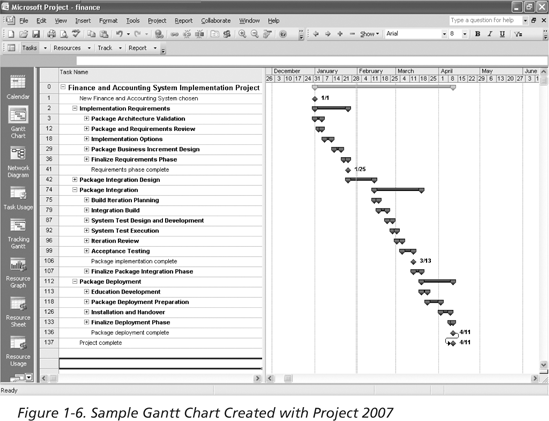 Information Technology Project Management, Sixth Edition
*
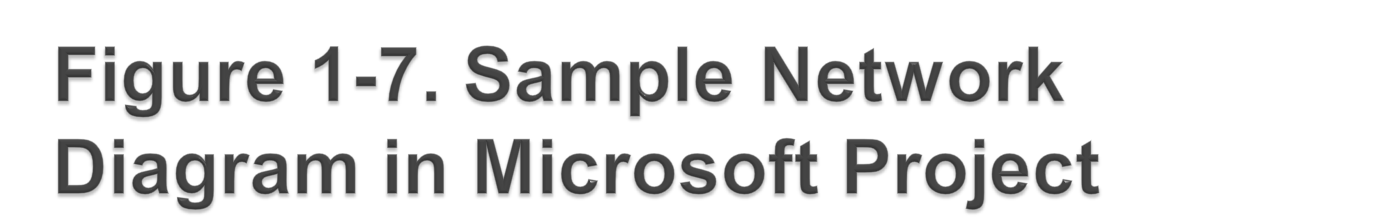 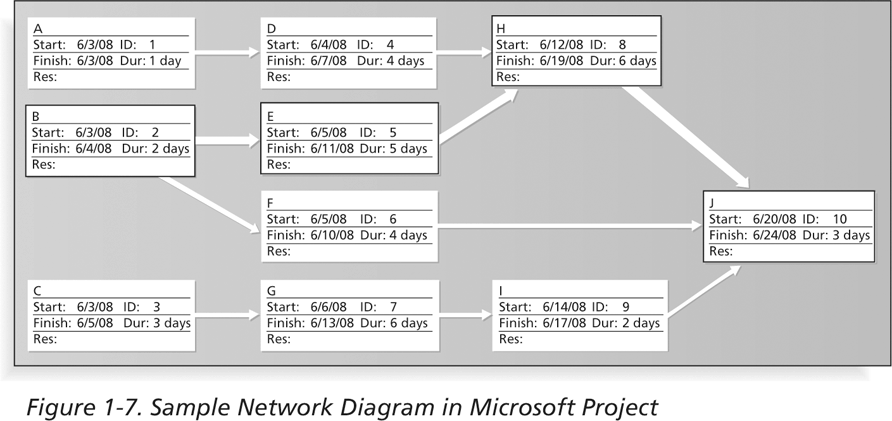 Information Technology Project Management, Sixth Edition
*
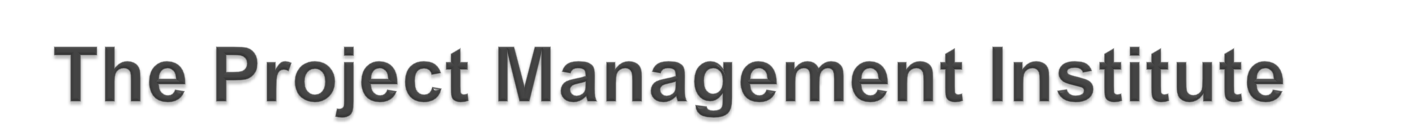 The Project Management Institute (PMI) is an international professional society for project managers founded in 1969
PMI has continued to attract and retain members, reporting 277,221 members worldwide by August 31, 2008
There are specific interest groups in many areas, like engineering, financial services, health care, IT, etc.
Project management research and certification programs continue to grow
Students can join PMI at a reduced fee (see www.pmi.org for details)
Information Technology Project Management, Sixth Edition
*
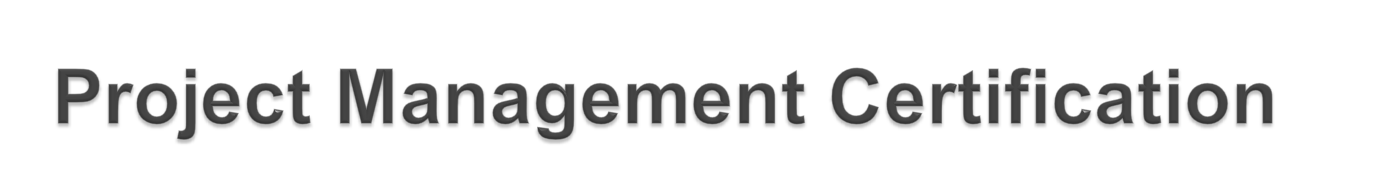 PMI provides certification as a Project Management Professional (PMP)
A PMP has documented sufficient project experience, agreed to follow a code of ethics, and passed the PMP exam
The number of people earning PMP certification is increasing quickly
PMI and other organizations offer additional certification programs (see Appendix B)
Information Technology Project Management, Sixth Edition
*
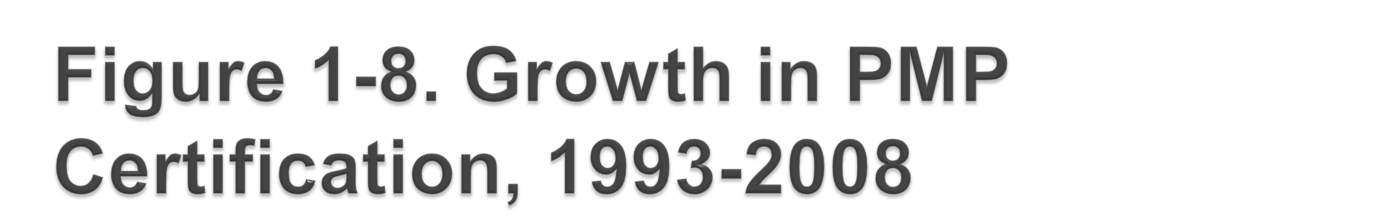 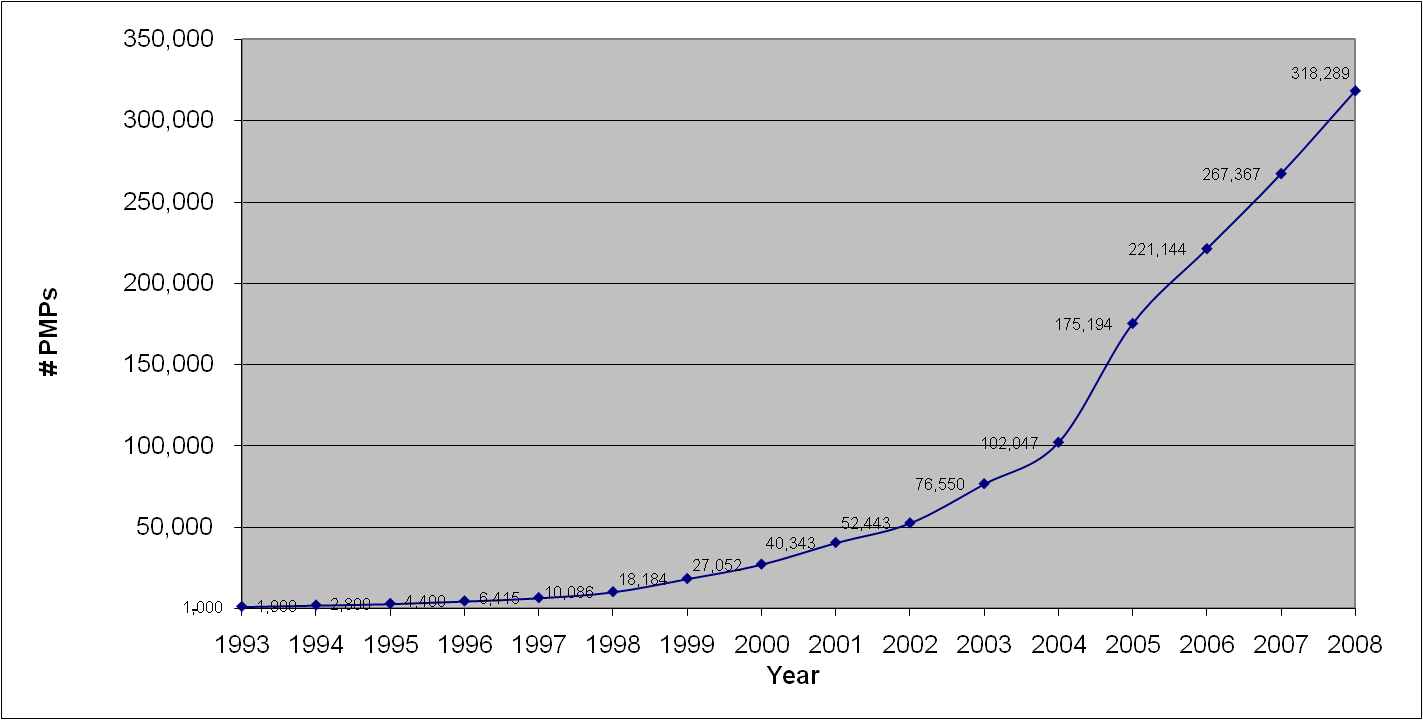 Information Technology Project Management, Sixth Edition
*
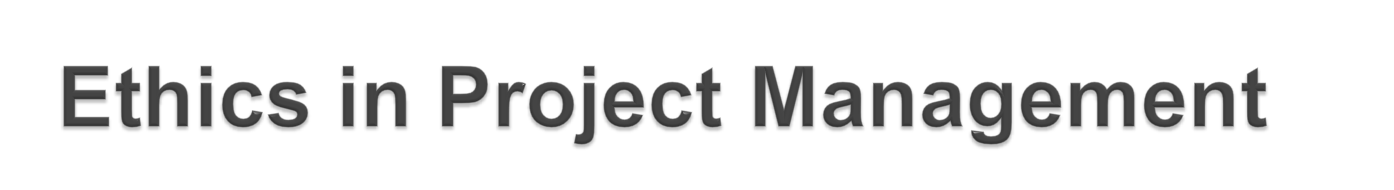 Ethics, loosely defined, is a set of principles that guide our decision making based on personal values of what is “right” and “wrong”
Project managers often face ethical dilemmas
In order to earn PMP certification, applicants must agree to PMI’s Code of Ethics and Professional Conduct
Several questions on the PMP exam are related to professional responsibility, including ethics
Information Technology Project Management, Sixth Edition
*
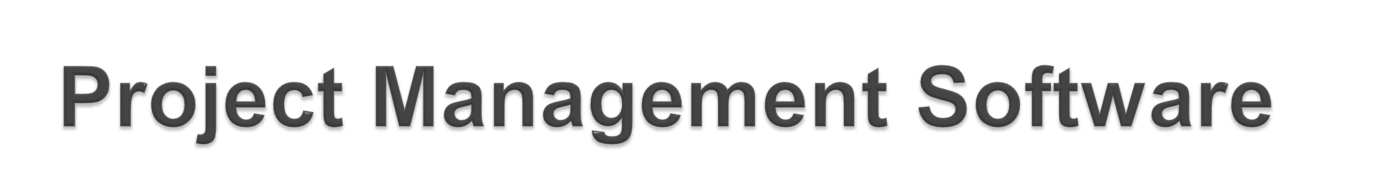 There are hundreds of different products to assist in performing project management
Three main categories of tools:
Low-end tools: handle single or smaller projects well, cost under $200 per user
Midrange tools: handle multiple projects and users, cost $200-600 per user, Project 2007 most popular
High-end tools: also called enterprise project management software, often licensed on a per-user basis, like VPMi Enterprise Online (www.vcsonline.com) – see front cover for trial version information
See the Project Management Center Web site or Top Ten Reviews for links to many companies that provide project management software
Information Technology Project Management, Sixth Edition
*
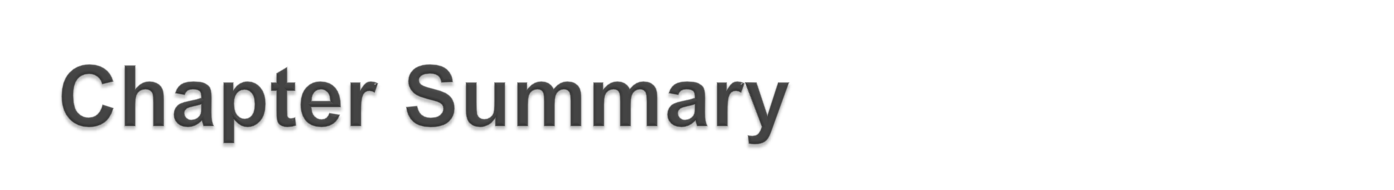 A project is a temporary endeavor undertaken to create a unique product, service, or result
Project management is the application of knowledge, skills, tools, and techniques to project activities to meet project requirements
A program is a group of related projects managed in a coordinated way
Project portfolio management involves organizing and managing projects and programs as a portfolio of investments
Project managers play a key role in helping projects and organizations succeed
The project management profession continues to grow and mature
Information Technology Project Management, Sixth Edition
*